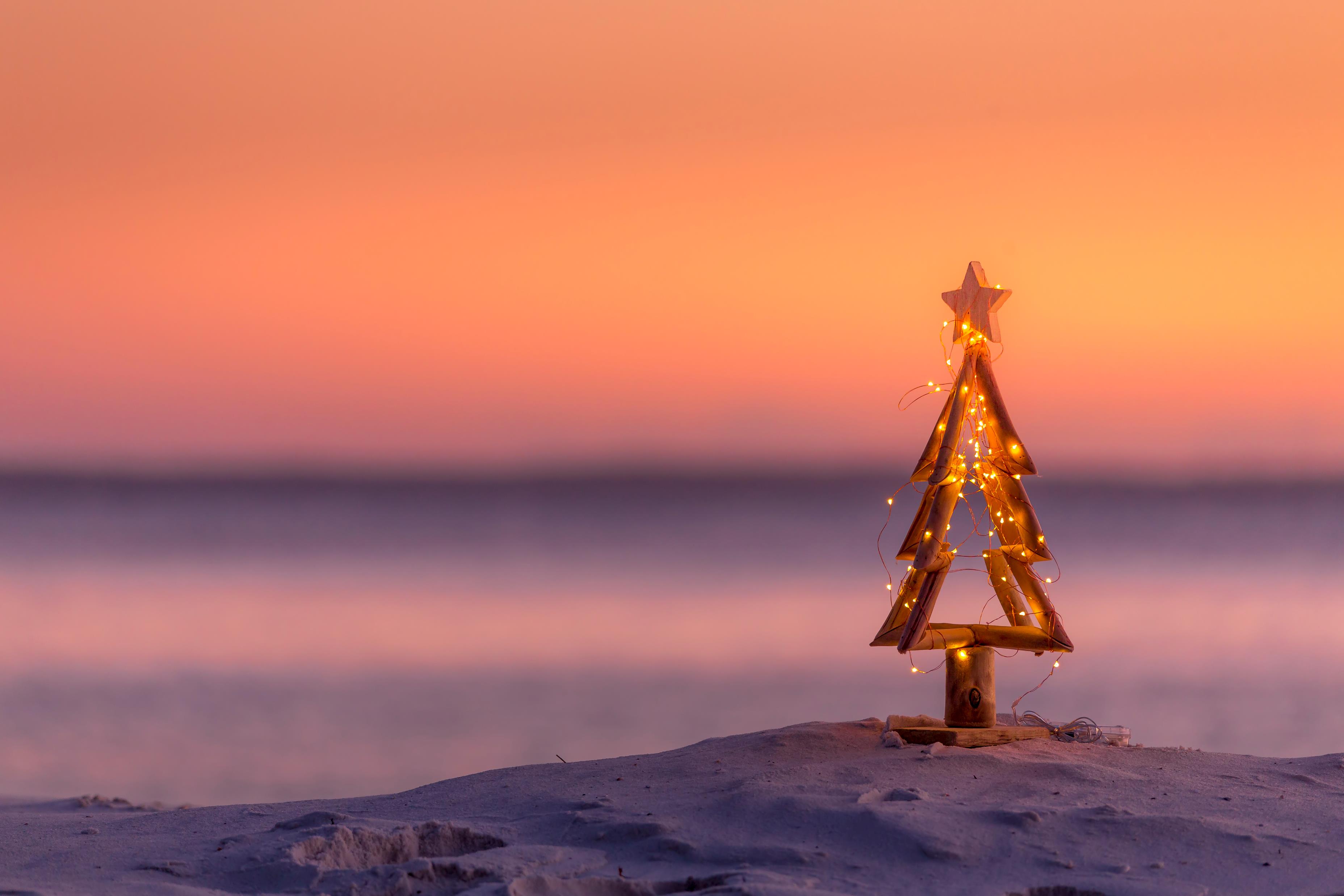 Christmas around the world
Germany
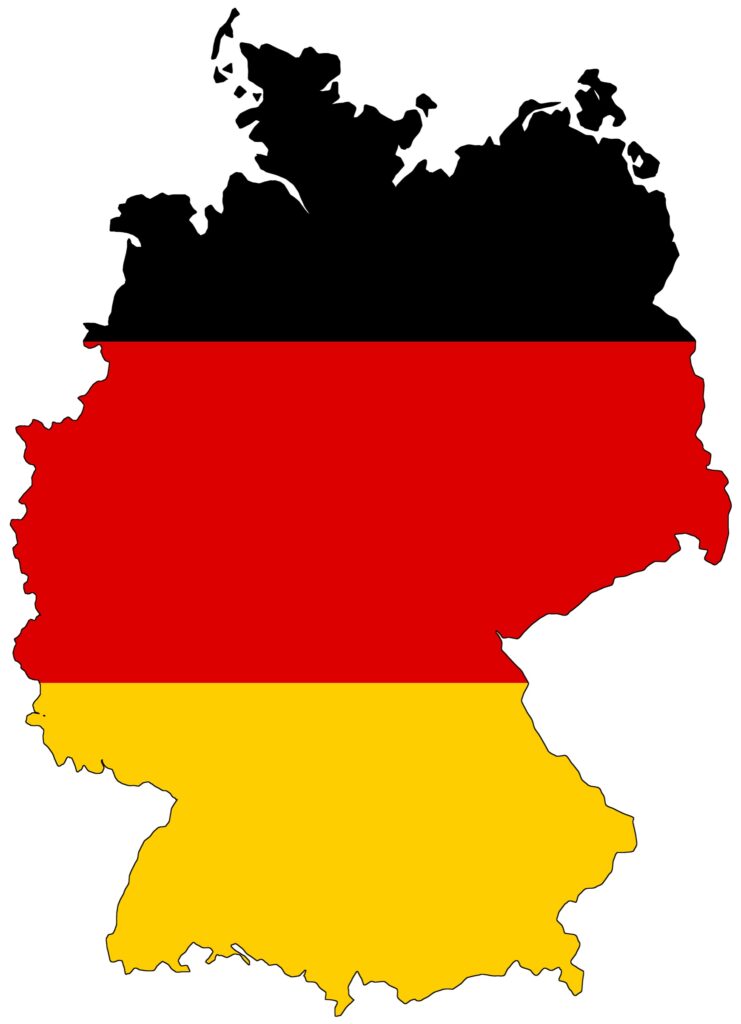 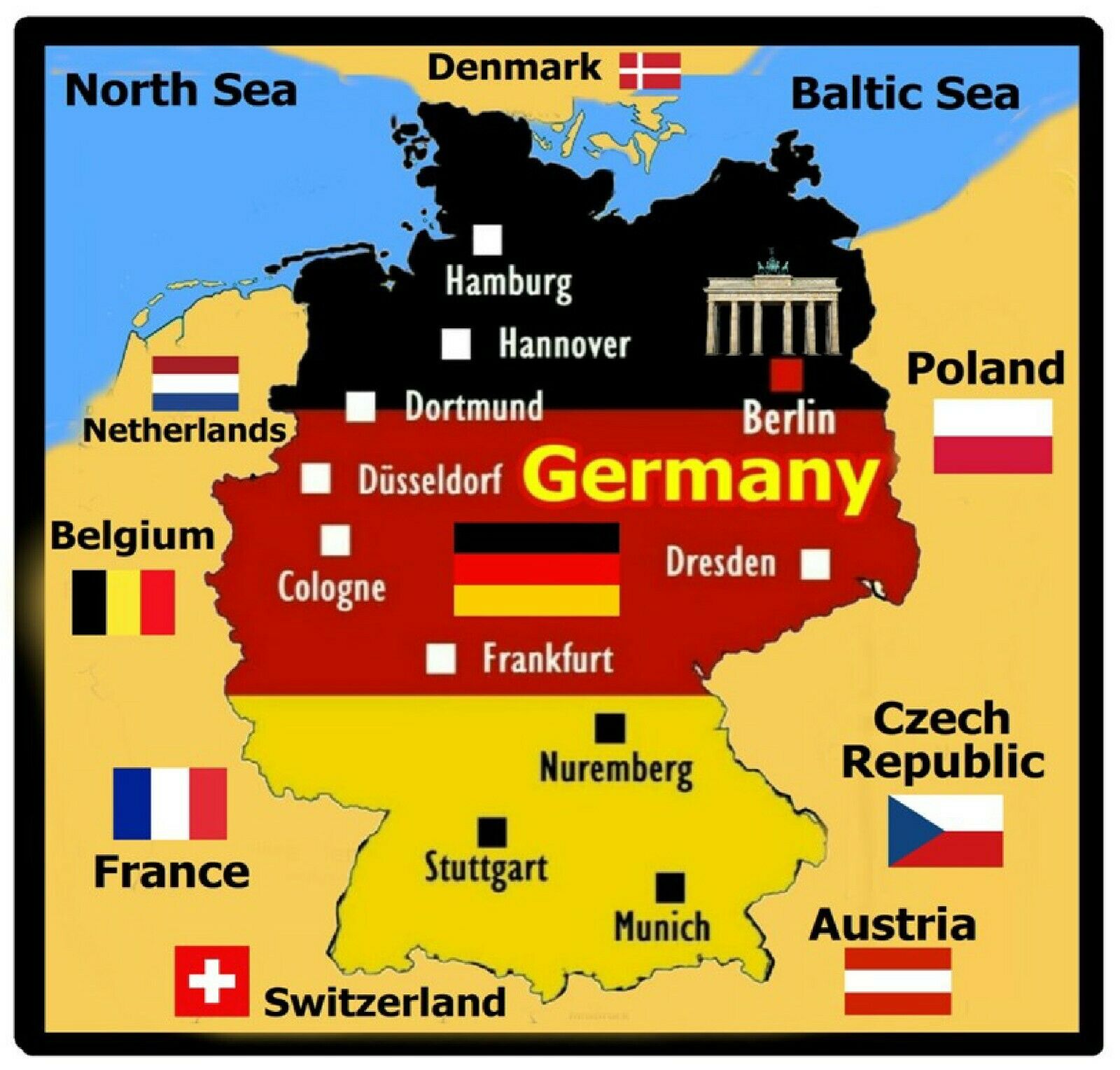 Fun facts!
Germany is located in the North-eastern hemisphere within Europe.



Germany has two seas, the Baltic sea and north sea
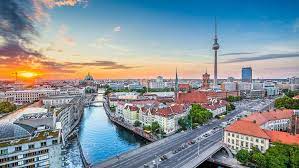 Germany’s capital city is Berlin.


 Its people speak German.
Germany’s highest mountain is Zugspitze
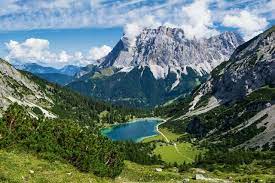 The Rhine is the longest river in Germany
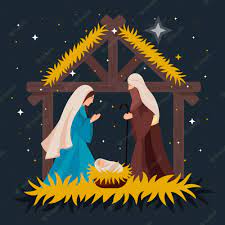 Christmas traditions in Germany
Christmas trees are only decorated on Christmas Eve in Germany.

One in two house holds set up a Nativity scene.

Gifts are exchanged on the 24th of December.
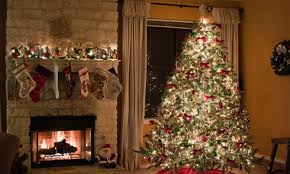 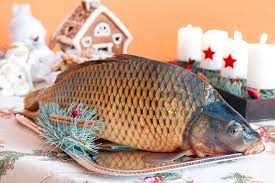 Germans eat food after opening gifts including Carp and Potato salad


Frohe Weihnachten means Merry Christmas in German



As well as Father Christmas German’s have The Krampus who is a horned creature who scares badly behaved children at Christmas time.
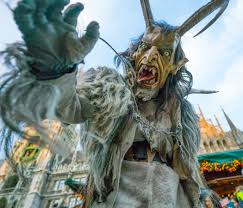 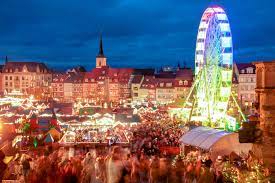 A German Christmas by Evie-Mae Doran
Merry Christmas everyone!